מערכות הובלה, נשימה, הגנה והפרשה
רקמת הדם
נושאי השיעור
הרכב הדם - פלסמה (נוזל הדם) ותאי הדם.
 הרכב המומסים בפלסמה
 תאי הדם:
 תאי הדם האדומים והתאמתם להובלת חמצן
 תאי הדם הלבנים – חלק ממערכת ההגנה של הגוף נגד גורמים זרים
 לוחיות הדם ותהליך קרישת הדם
 בדיקות דם בתור אמצעי אבחון למצבו של הגוף
מצגות מקדימות
מערכת ההובלה – חלק א'
 מערכת ההובלה – חלק ב'
תפקידי מערכת ההובלה
התפקידים העיקריים של מערכת ההובלה :

הובלה של חומרים שונים 
דוגמאות: הובלת חמצן מהריאות לתאי גוף.
הובלת CO2 בכיוון ההפוך.
הובלת תוצרי עיכול ממערכת העיכול אל תאי הגוף.
הובלת הורמונים מבלוטות ההפרשה אל אברי המטרה.


הגנה וחיסון תאי הדם הלבנים פועלים נגד גורמים זרים החודרים לגוף.
 
 
שמירה על טמפרטורת גוף קבועה בעזרת כיווץ/הרחבת כלי הדם ההיקפיים
בעת פעילות גופנית נוצרים בתאי השרירים עודפי חום. במצב זה יש הרחבה של כלי הדם ההיקפיים. הדם הזורם בקרבת השרירים מתחמם, וכאשר הוא זורם בכלי הדם ההיקפיים, החום עובר ממנו אל האוויר כי טמפרטורת האוויר נמוכה יותר.
בעת שהות במקום קר, כלי הדם ההיקפיים מתכווצים ופחות דם זורם מתחת לעור, ולכן פחות חום עובר מן הגוף לסביבה.
כלומר, לדם תפקיד חשוב בשמירת ההומאוסטזיס של טמפרטורת גוף קבועה.
המצגות המקדימה למצגת זו, מערכת ההובלה א' ו-ב', עוסקות בלב ובכלי הדם. 
במצגת זו נעסוק בדם.
2
2
הרכב הדם
רקמת הדם מורכבת מנוזל שנקרא פלסמה, מתאים ומחלקי תאים. רקמת הדם שונה משאר הרקמות בגוף בכך שכל מרכיביה נמצאים בתנועה מתמדת. 
נפח הדם באדם בוגר הוא כ-5-4 ליטרים.
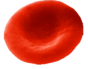 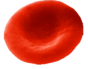 הגדלה של טיפת דם
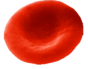 כלי דם
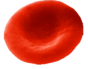 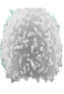 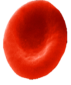 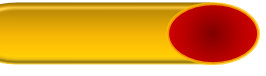 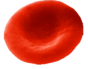 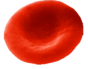 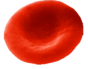 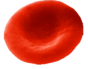 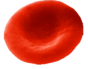 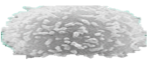 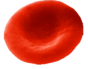 תאי הדם 
מהווים כ-45% מנפח הדם. הם כוללים:
תאי דם אדומים
  
תאי דם לבנים 

לוחיות (טסיות) הדם 
(שהן חלקי תאים)
הפלסמה (נוזל הדם)
מהווה כ- 55% מנפח הדם. 
היא מורכבת ממים 
שבהם מומסים 
חומרים שונים.
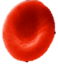 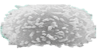 הרכב הדם
כאשר שמים דם במבחנה ומסובבים אותו במהירות במכשיר הנקרא צנטריפוגה, מתקבלות שתי שכבות (כפי שרואים במבחנה השמאלית):
צבעה של השכבה התחתונה - המורכבת מתאי הדם, הוא אדום, מכיוון שמרבית תאי הדם הם תאים אדומים. ואילו צבעה של השכבה העליונה - הפלסמה, הוא צהבהב.
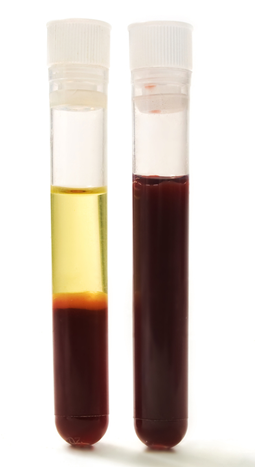 הפלסמה היא החלק הנוזלי של הדם. היא מורכבת ברובה ממים, שבהם מומסים חומרים שונים. מקצת החומרים (לדוגמה, חומרי המזון) עוברים לתאים כאשר הדם זורם בנימים, ומקצתם הם חלבונים שנשארים בדם ואינם עוברים לתאים, ביניהם יש נוגדנים, חלבונים הקשורים לתהליך קרישת הדם בזמן פציעה ועוד חלבונים אחרים.
פלסמה
דם מלא
תאי הדם 
(אדומים, לבנים, טסיות הדם)
Nixx Photography/shutterstock.com ©
4
4
שאלה 1: אחד מתפקידי הפלסמה העיקריים : העברת חומרים ממקום למקום בגוף
שאלה 1:
א. מקצת החומרים המומסים בפלסמה מועברים דרך הדם ממקום למקום בגוף. 
    מלאו את הטבלה הבאה העוסקת בכך.
ב. מדוע חלבוני הדם נשארים בתוך נוזל הדם ואינם חודרים לתאי הגוף?
5
5
תשובה
שאלה 1:
תשובה:
א.












ב. חלבוני הדם מורכבים ממולקולות גדולות ולכן אינם יכולים לעבור דרך קרומי התאים.
הרחבה:
חומצות שומן מגיעות ממערכת העיכול לדם דרך הלימפה, ומועברות לכל הרקמות.
נוגדנים מגיעים ממערכת הלימפה לדם ומועברים לכל הרקמות.
(נדון במערכת הלימפה במצגת נפרדת)
6
6
חשיבות שמירת ההומאוסטזיס של ריכוז המומסים בפלסמה
ריכוז כלל המומסים בפלסמה נשמר קבוע פחות או יותר. יש לכך חשיבות רבה מכיוון ש:
עלייה בריכוז המומסים עלולה לגרום ליציאת מים 
מתאי הדם לפלסמה בתהליך אוסמוזה ובעקבות זאת להתכווצות תאי הדם.
ירידה בריכוז המומסים בפלסמה
 עלולה לגרום למעבר מים מן הפלסמה לתאי הדם בתהליך אוסמוזה, ובעקבות זאת להתנפחותם ולהתפוצצותם.
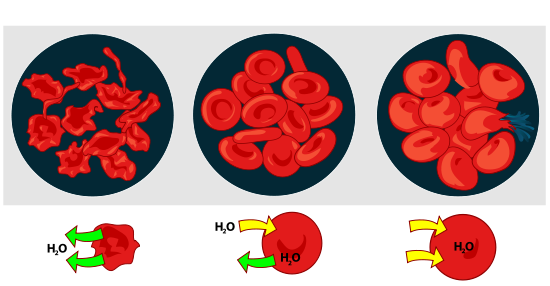 LadyofHats (Wikimedia commons)
שני המצבים האלה הם מסכני חיים, ולכן יש בגוף מנגנונים לשמירת ההומאוסטזיס של 
ריכוז המומסים בדם.
7
7
שאלה 2: הרחבה
שאלה 2:
בשאלה זו נדון בדוגמה להשלכות של אי-שמירה על ריכוז מומסים קבוע בדם.
הילד המופיע בתמונה סובל מתת-תזונה, המתבטאת, בין היתר, בירידה בריכוז החלבונים בדם. בעקבותיה עברו מים מכלי הדם אל הנוזל הבין-תאי, דבר המתבטא בהתנפחות הבטן. 
תופעה זו נקראת בצקת. תת-תזונה גורמת לעוד בעיות קשות שלא נדון בהם בשאלה זו.
א. הסבירו מדוע תת-תזונה גרמה לירידת ריכוז החלבונים בדם?
ב. באיזה תהליך עברו המים מכלי הדם אל הנוזל הבין-תאי? הסבירו.
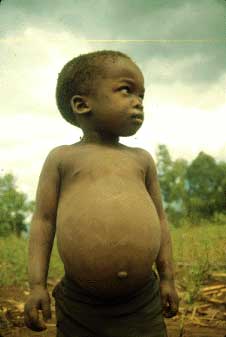 Carny
8
8
תשובה
שאלה 2:
בשאלה זו נדון בדוגמה להשלכות של אי-שמירה על ריכוז מומסים קבוע בדם.
הילד המופיע בתמונה סובל מתת-תזונה, המתבטאת, בין היתר, בירידה בריכוז החלבונים בדם. בעקבותיה עברו מים מכלי הדם אל הנוזל הבין-תאי, דבר המתבטא בהתנפחות הבטן. תופעה זו נקראת בצקת. תת-תזונה גורמת לעוד בעיות קשות שלא נדון בהם בשאלה זו.
א. הסבירו מדוע תת-תזונה גרמה לירידת ריכוז החלבונים בדם?
ב. באיזה תהליך עברו המים מכלי הדם אל הנוזל הבין-תאי? הסבירו.
תשובה:   
א. מקור החומרים בדם ובתאי הגוף הוא במזון, ולכן תת-תזונה יכולה להתבטא בירידה בריכוז החלבונים בדם.
ב. המים עוברים בתהליך אוסמוזה, משום שריכוז המומסים בפלסמה ירד ונעשה נמוך מריכוז המומסים בנוזל הבין-תאי.
9
9
ריכוז מומסים קבוע בפלסמה נשמר הודות לפעולת מנגנונים לשמירת ההומאוסטזיס
ריכוז המומסים בפלסמה משתנה במצבים שונים כגון שתיית מים מרובים או הזעה מוגברת.
אי-שתייה מספקת והפסד מים מן 
הגוף דרך הזעה, יגרמו לעליית ריכוז 
המומסים בדם.
שתיית מים מרובים, העוברים ממערכת העיכול לדם, תגרום למיהול המומסים בדם ולירידה בריכוזם.
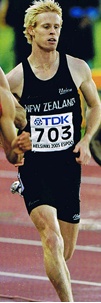 במצבים  אלו מופעלים מנגנונים לשמירת 
ההומאוסטזיס. על כך - בשאלה 3.
10
10
שאלה 3: שמירת ההומאוסטזיס של נפח הדם, לחץ הדם וריכוז המומסים בדם
שאלה 3: מלאו את המקומות הריקים בתרשים, המתאר שינויים שגרתיים בלחץ הדם ובריכוז המומסים בו, המתרחשים עקב פעולות יום-יומיות כגון שתייה ופעילות גופנית, וכן את פעולת המנגנונים לשמירת ההומאוסטזיס הגורמת להשבת  ההומאוסטזיס. (הזכירו בתשובתכם את ההורמון ADH).
המצב החדש:
נפח הדם ולחץ הדם עולים,
ריכוז המומסים בדם יורד
שלפוחית 
השתן
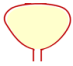 תיאור פעולת מנגנון התיקון:
_______________________
גורם משפיע:
___________________
מצב הומאוסטזיס
נפח הדם, לחץ הדם וריכוז המומסים בו  תקינים
שלפוחית 
השתן
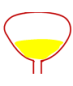 תיאור פעולת מנגנון התיקון:
___________________
גורם משפיע:
__________________
המצב החדש:
נפח הדם ולחץ הדם יורדים,
ריכוז המומסים בדם עולה
11
שלד התרשים לקוח מהמאמר: "שלילי / חיובי – זה לא ציון, זה משוב", אילנה אדר, העלון למורי הביולוגיה, עמ' 170©
תשובה
תשובה  3:
ההורמון ADH מופרש מן המוח, מגיע לכליות וגורם להגברת הספיגה החוזרת של המים לדם וליצירת שתן מרוכז. קצב הפרשת ה-ADH עולה במצבים של מחסור במים בגוף.
המצב החדש:
נפח הדם ולחץ הדם עולים
ריכוז המומסים בדם יורד
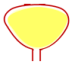 תיאור פעולת מנגנון התיקון:
קצב הפרשת ADH קטֵן, ולכן מופרש שתן מהול שנפחו גדול
גורם משפיע:
שתייה מרובה
מצב הומאוסטזיס
נפח, לחץ הדם וריכוז המומסים בו  תקינים
גורם משפיע:
איבוד מים מן הגוף עקב הזעה ואידוי מדרכי הנשימה או חוסר שתייה מספקת
תיאור פעולת מנגנון התיקון:
קצב הפרשת   ADHגדֵל, ולכן מופרש שתן מרוכז שנפחו קטן. נוסף על כך, המוח מעורר תחושת צמא והאדם שותה
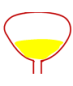 המצב החדש:
נפח הדם ולחץ הדם יורדים
ריכוז המומסים בדם עולה
12
שלד התרשים לקוח מהמאמר: "שלילי / חיובי – זה לא ציון, זה משוב", אילנה אדר, העלון למורי הביולוגיה, עמ' 170©
מקור תאי הדם + שאלה 4
מקורם של תאי הדם הוא בתאי גזע הנמצאים במח העצמות. תאי גזע אלו מתחלקים ומתמיינים לשלושת סוגי תאי הדם: תאי דם אדומים, תאי דם לבנים ולוחיות הדם.
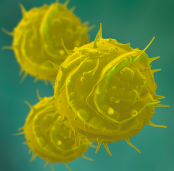 ©istockphoto.com/ luismmolina
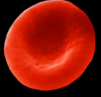 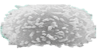 שאלה 4:
א. מהם תאי גזע?
ב. מהו תהליך התמיינות?
13
13
תשובה
שאלה 4:
א. מהם תאי גזע?
ב. מהו תהליך התמיינות?
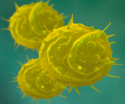 ©istockphoto.com/ luismmolina
תשובה:   
א. תאי גזע הם תאים שעדיין לא עברו התמיינות. תאי גזע הם בעלי פוטנציאל להתמיין לסוגי תאים שונים. התאים הראשונים של העובר הם תאי גזע, וגם בגוף הבוגר יש תאי גזע במקומות שונים בגוף (בעור, באפיתל המעי, במח העצם).
ב. התמיינות היא תהליך שבו תאים רוכשים צורה, מבנה, ופעילות ייחודיים (בכל תאי הגוף יש אותם הגנים, אך בתהליך ההתמיינות מתבטאים גנים שונים בתאים השונים).
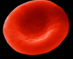 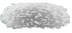 אצל אנשים החולים בסרטן הדם, מח העצמות נפגע ולכן יצירת תאי הדם נפגעת.
לעתים, השתלת מח עצם (המכיל תאי גזע) עשויה לפתור את הבעיה. 
(בתנאי שיימצא תורם מתאים והשתל לא יידחה על ידי מערכת החיסון של החולה).
14
14
תאי דם אדומים
התפקיד העיקרי של תאי הדם האדומים הוא הובלת חמצן. בתוכם מצוי ההמוגלובין, שהוא חלבון אדום, המכיל אטומי ברזל, הקושר חמצן בקשר הפיך: בנימי הריאות הוא קושר חמצן, ואילו בנימים שבקרבת תאי הגוף הקשר ניתק, והחמצן יוצא מתאי הדם האדומים אל הפלסמה וממנה עובר לתאים.
המגבלה העיקרית של הובלת חמצן בדם היא מסיסותו הנמוכה במים. הובלת החמצן כשהוא קשור להמוגלובין היא הפתרון שהתפתח במהלך האבולוציה. רק כ-2% של החמצן מועברים כשהם מומסים בפלסמה, שאר החמצן מועבר כשהוא קשור להמוגלובין בתוך תאי הדם האדומים. גם בדם של כל החולייתנים כגון עופות ודגים יש המוגלובין. 

לעומת זאת, פחמן דו-חמצני מתמוסס היטב במים, ומועבר מן התאים לריאות דרך הפלסמה. רק מעט ממנו נקשר להמוגלובין.
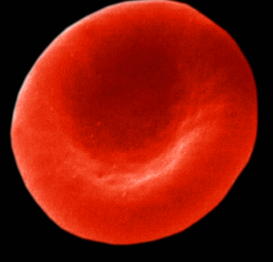 VISUAL/SCIENCE PHOTO LIBRARY/ DR. STANLEY FLEGLER, VISUALS UNLIMITED
15
15
שאלה 5
שאלה 5:
סדרו את המילים הבאות על פי מסלול החמצן בגוף:
תאי דם אדומים, פלסמה, תאים, אוויר, פלסמה, נאדיות.
16
תשובה
שאלה 5:
סדרו את המילים הבאות על פי מסלול החמצן בגוף:
תאי דם אדומים, פלסמה, תאים, אוויר, פלסמה, נאדיות.
תשובה:
17
שאלה 6: תאי הדם האדומים – התאמה בין מבנה לתפקוד
שאלה 6:
לפניכם רשימת תכונות של תאי הדם האדומים, ורשימת היכולות שתכונות אלו מקנות להם, העוזרות בתפקודם בתור מובילי החמצן לתאים. מתחו קו בין כל אחת מן התכונות לבין היכולת שהיא מקנה. (שימו לב! אחת התכונות מקנה שתי יכולות)
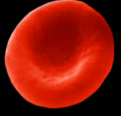 תכונות
יכולות
יכולת גבוהה של קליטת חמצן בשל יחס שטח פנים/נפח גבוה
צורת דיסקוס השקוע במרכזו משני צדדיו
יכולת גבוהה של קשירת חמצן
תאים קטנים מאוד (התאים הקטנים ביותר בגוף), ומספרם גדול מאוד 
(כ- 5 מיליון בממ"ק דם)
גמישות, יכולת הידחקות לנימי הדם הצרים ויצירת מגע קרוב עם דופן הנימים.
תאים חסרי גרעין ואברונים אחרים, רוב תכולתם היא המוגלובין
18
18
תשובה
שאלה 6:
לפניכם רשימת תכונות של תאי הדם האדומים, ורשימת היכולות שתכונות אלו מקנות להם, העוזרות בתפקודם בתור מובילי החמצן לתאים. מתחו קו בין כל אחת מן התכונות לבין היכולת שהיא מקנה. (שימו לב! אחת התכונות מקנה שתי יכולות)
תכונות
יכולות
יכולת גבוהה של קליטת חמצן בשל יחס שטח פנים/נפח גבוה, שנוצר עקב:
א. היות התאים קטנים
ב. מספרם הרב
ג. לתא בצורת דיסקוס יש שטח פנים גדול יותר משטח הפנים של תא כדורי באותו הנפח
צורת דיסקוס השקוע במרכזו משני צדדיו
תאים קטנים מאוד (התאים הקטנים ביותר בגוף), ומספרם גדול מאוד
(כ- 5 מיליון בממ"ק דם)
יכולת גבוהה של קשירת חמצן, המוקנית בשל הכמות הגדולה של המוגלובין בכל תא (בשל המחסור בגרעין ובאברונים נוספים יש יותר מקום להמוגלובין)
תאים חסרי גרעין ואברונים אחרים, רוב תכולתם היא המוגלובין
גמישות, יכולת הידחקות לנימי הדם הצרים, ויצירת מגע קרוב עם דופן הנימים.
19
תאי דם אדומים של צפרדע
- תאי הדם האדומים של צפרדע גדולים מתאי הדם האדומים של האדם. 
- בתאי הדם האדומים של הצפרדע יש גרעין, ואילו בתאי הדם האדומים של האדם אין גרעין.
להבדלים אלה יש השפעה על יכולת העברת החמצן – ובכך נדון בשאלה הבאה.
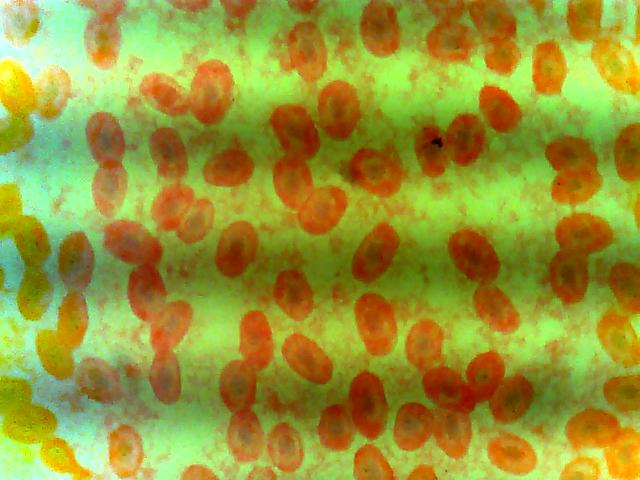 גרעין
ד"ר נורית קינן ואורה בר, מט"ח ©
20
20
שאלה 7
שאלה 7:
    בטבלה הבאה יש נתונים שונים על תאי דם אדומים של אדם ושל מין כלשהו של צפרדע.
    א. על סמך נתונים אלו, השוו את יכולת העברת החמצן של דם הצפרדע לעומת דם האדם.















ב. האדם הוא הומותרמי כלומר בעל יכולת לשמור על טמפרטורת גוף קבועה, ואילו הצפרדע   
    היא פויקילותרמית, כלומר טמפרטורת גופה אינה קבועה ותלויה בטמפרטורת הסביבה.
    קשרו בין תשובתכם לסעיף א', לבין יכולת שמירה על טמפרטורת  גוף קבועה.
21
21
תשובה
שאלה 7:
תשובה:
א. דם אדם יכול להעביר יותר חמצן מהסיבות הבאות:
לאדם מספר רב יותר של תאי דם אדומים שקוטרם קטן, עקב כך היחס שטח פנים/נפח שלהם גבוה יותר והם יכולים לקלוט יותר חמצן.
בתאי הדם האדומים של האדם אין גרעין (וגם לא מיטוכונדריה ועוד אברונים), וכל נפח התא מלא בהמוגלובין. 
     בתאי הדם של הצפרדע יש גרעין (ועוד אברונים) ולכן יש פחות מקום להמוגלובין.

ב. יכולת שמירת טמפרטורת גוף קבועה תלויה בקיום קצב נשימה תאית גבוה, משום 
    שבנשימה התאית משתחרר חום המסייע לחימום הגוף. תאי הצפרדע אינם מקבלים 
    אספקת דם עשירה ועל כן קצב הנשימה התאית בהם נמוך לעומת קצב הנשימה 
    התאית באדם, וכמות החום הנחוצה לשמירה על טמפרטורת גוף קבועה אינה משתחררת.
22
22
הבקרה על ייצור תאי הדם האדומים בעזרת שינוי בקצב הפרשת ההורמון אריטרופויטין
כאשר רמת החמצן בדם יורדת, לדוגמה, עקב עלייה לגבהים, שבהם לחץ החמצן באוויר נמוך, מוגברת הפרשת הורמון הנקרא אריתרופויטין מבלוטת יותרת הכִּליה. הורמון זה גורם להגברת ייצור תאי הדם האדומים במח העצמות.
מצב תקין של:
רמת החמצן  בדם תקינה
התגובה:
הגברת קצב הפרשת אריתרופויטין, גורמת לעלייה בייצור תאי הדם האדומים, להגברת כושר העברת החמצן בדם
ולעלייה ברמת החמצן בדם
השינוי:
ירידה ברמת החמצן בדם עקב עלייה לגבהים
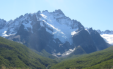 רמת החמצן בדם 
נמוכה מהנורמה
המנגנון לשמירת ריכוז חמצן קבוע בדם פועל בדרך של משוב שלילי (כמרבית המנגנונים לשמירה על ההומאוסטזיס בגוף).
במנגנון משוב שלילי (negative feedback) ), שינוי התנאים בסביבה הפנימית מעורר 
"תגובה הפוכה" המחזירה את התנאים לקדמותם (אם גורם כלשהו עלה, פעולת המנגנונים לשמירת ההומאוסטזיס גורמת להורדתו, ולהפך).
23
שאלה 8
שאלה 8: 
א. למשתתפים בתחרויות ספורט המתקיימות
    במקומות גבוהים מומלץ להגיע למקום 
    שבועות מספר לפני התחרות. הסבירו מדוע.
ב. האם יהיה שינוי בקצב הפרשת אריתרופויטין 
    בגוף בעקבות איבוד דם בפציעה?
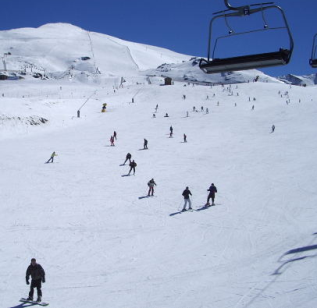 (C) Ricorocks  at morguefile.com
24
תשובה
שאלה 8: 
א. למשתתפים בתחרויות ספורט המתקיימות במקומות גבוהים מומלץ להגיע למקום 
    שבועות מספר לפני התחרות. הסבירו מדוע.
ב. האם יהיה שינוי בקצב הפרשת אריתרופויטין בגוף בעקבות איבוד דם בפציעה?
תשובה: 
א. העלייה בקצב יצירת תאי הדם האדומים והעלייה ברמת החמצן בדם הן תהליך האורך 
    שבועות מספר. לכן מומלץ להגיע למקום שבועות מספר לפני התחרות על מנת לאפשר 
    לגוף להסתגל לתנאים של רמת חמצן נמוכה באוויר.

ב. איבוד דם יגרום לירידה ברמת החמצן בדם עקב מחסור בתאי דם אדומים, בתגובה, תוגבר 
    הפרשת ההורמון אריתרופויטין.
25
שאלה 9 סעיפים א'–ב' (הרחבה)
שאלה 9:
ספורטאים המתגוררים בשפלה הגיעו לתחרויות ספורט המתקיימות באזור גבוה לשהות בת חודשיים. לאחר זמן מה חלה עלייה במספר תאי הדם האדומים שלהם. 
א. האם מספר תאי הדם האדומים ימשיך להיות גבוה גם לאחר שהם יחזרו למקום מגוריהם בשפלה? פרטו את התהליכים שהתרחשו בגופם לאחר עלייתם לגבהים ולאחר חזרתם לשפלה.
ב. מהו הקשר בין תשובתכם בסעיף א' ובין שמירה על ההומאוסטזיס?
26
תשובה 9 א'–ב'
שאלה 9:
ספורטאים המתגוררים בשפלה הגיעו לתחרויות ספורט המתקיימות באזור גבוה לשהות בת חודשיים. לאחר זמן מה חלה עלייה במספר תאי הדם האדומים שלהם. 
האם מספר תאי הדם האדומים ימשיך להיות גבוה גם לאחר שהם יחזרו למקום מגוריהם בשפלה? פרטו את התהליכים שהתרחשו בגופם לאחר עלייתם לגבהים ולאחר חזרתם לשפלה.
ב. מהו הקשר בין תשובתכם בסעיף א' ובין שמירה על ההומאוסטזיס?
תשובה: 
א. לאחר העלייה לגבהים: באוויר בגבהים יש פחות חמצן. עקב כך חלה ירידה ברמת החמצן בדם. הירידה ברמת החמצן גורמת לעלייה בהפרשת ההורמון אריתרופויטין, הגורם להגדלת מספר תאי הדם האדומים. עקב העלייה יש עלייה ברמת החמצן בדם לרמה תקינה.
לאחר החזרה לשפלה:
בשפלה יש יותר חמצן באוויר. מכיוון שמספר תאי הדם האדומים בגוף הספורטאים ששבו מן הגבהים גבוה מן הרגיל, יש עלייה ברמת החמצן בדם מעל לרמה התקינה. עקב כך חלה ירידה בהפרשת ההורמון אריטרופויטין. עקב כך חלה ירידה בכמות תאי הדם האדומים, ולכן רמת החמצן יורדת לרמה תקינה.
ב. רמת החמצן בדם נשמרת קבועה למרות שינויים בריכוז החמצן באוויר, הודות לשינויים (עלייה/ירידה) בקצב הפרשת ההורמון אריטרופויטין. זה מנגנון לשמירת ההומאוסטזיס של רמת החמצן בדם.
27
שאלה 9 סעיף ג': הבנת  יחסי סיבה־תוצאה בשרשרת תהליכים (הרחבה)
שאלה 9 ג': נהפוך את התשובה לסעיף א' לתרשים זרימה.
א.  השלימו את המילים החסרות (עלייה/ירידה).
ב. הוסיפו חִצים שיתארו את כיוון התפתחות התופעה.
ב. התרשים שקיבלתם מתאר יחסי סיבה־תוצאה. ציינו על כל משבצת אם היא סיבה או    
    תוצאה. אם אתם חושבים שמשבצת כלשהי היא תוצאה שהופכת לסיבה בשלב הבא 
    בתהליך, סמנו זאת.
עלייה לגבהים
חזרה לשפלה
_____ ברמת החמצן בדם
____ ברמת החמצן בדם
_____בהפרשת  אריתרופויטין
______ בהפרשת  אריתרופויטין
_____ בכמות תאי הדם האדומים
רמת החמצן בדם תקינה.
ההומאוסטזיס נשמר
____בכמות תאי הדם האדומים
_____ ברמת החמצן בדם
____ ברמת החמצן בדם
השאלה מבוססת על הצעה לדגם הוראת יחסי סיבה-תוצאה מאת יעלה בוסתן ואפרת לינק – אתר מורי הביולוגיה
28
28
תשובה 9 ג'
שאלה 9 ג':
סיבה
סיבה
תוצאה שהופכת לסיבה
תוצאה שהופכת לסיבה
עלייה לגבהים
חזרה לשפלה
תוצאה שהופכת לסיבה
תוצאה שהופכת לסיבה
ירידה ברמת החמצן בדם
ירידה ברמת החמצן בדם
תוצאה שהופכת לסיבה
תוצאה שהופכת לסיבה
עלייה בהפרשת  אריתרופויטין
עלייה בהפרשת  אריתרופויטין
תוצאה
תוצאה שהופכת לסיבה
תוצאה שהופכת לסיבה
רמת החמצן בדם תקינה.
ההומאוסטזיס נשמר
עלייה בכמות תאי הדם האדומים
עלייה בכמות תאי הדם האדומים
עלייה ברמת החמצן בדם
עלייה ברמת החמצן בדם
השאלה מבוססת על הצעה לדגם הוראת יחסי סיבה-תוצאה מאת יעלה בוסתן ואפרת לינק – אתר מורי הביולוגיה
29
29
אנמיה + שאלה 10
למרות הבקרה על מספר תאי הדם האדומים ועל רמת החמצן בדם, יש מקרים שבהם ההומאוסטזיס אינו נשמר. ירידה במספר תאי הדם האדומים או בתכולת ההמוגלובין בהם גורמת למחלה הנקראת אנמיה.
שאלות 9-10 עוסקות באנמיה, בגורמים לה ובהשפעותיה.
שאלה 10: 
אנמיה יכולה להיגרם, בין היתר, במצבים הבאים:
ב. בעיות בכליות
ג. מחסור בברזל במזון
בנוגע לכל אחד מן המצבים האלה, הסבירו מדוע הוא גורם לאנמיה.
30
תשובה
שאלה 10: 
אנמיה יכולה להיגרם, בין היתר, במצבים הבאים:
ב. בעיות בכליות
ג. מחסור בברזל במזון
בנוגע לכל אחד מן המצבים האלה, הסבירו מדוע הוא גורם לאנמיה.
תשובה: 
בעיות בכליות: ההורמון אריטרופויטין, הנוצר בבלוטת יותרת הכִּליה, מעורר ייצור תאי דם אדומים במח העצמות. פגיעה בכליות עלולה לפגוע בייצור ההורמון.
מחסור בברזל במזון: מולקולת ההמוגלובין מכילה יוני ברזל שמקורם במזון. תזונה דלת ברזל עלולה לפגוע ביצירת המוגלובין בגוף.
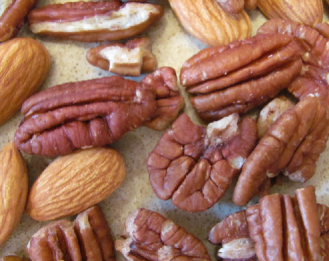 שקדים ואגוזים
דוגמה למזונות עשירים בברזל
אורה בר
31
שאלה 11
שאלה 10: בגרות תשס"ז
אנמיה היא מחלה המתבטאת, בין השאר, בחיוורון ובחולשה.
א. הסבירו כיצד מחלת האנמיה גורמת לחיוורון ולחולשה. 
ב. הסבירו כיצד פגיעה בתאי מח עצם עלולה לגרום לאנמיה. 
ג. הסבירו מדוע לחולים באנמיה תורשתית חמורה יש צורך בעירויי דם חוזרים לאורך כל  
   חייהם, ומדוע עירוי דם חד-פעמי אינו מספיק להם.
32
תשובה
שאלה 11: בגרות תשס"ז
אנמיה היא מחלה המתבטאת, בין השאר, בחיוורון ובחולשה.
א. הסבירו כיצד מחלת האנמיה גורמת לחיוורון ולחולשה. 
ב. הסבירו כיצד פגיעה בתאי מח עצם עלולה לגרום לאנמיה. 
ג. הסבירו מדוע לחולים באנמיה תורשתית חמורה יש צורך בעירויי דם חוזרים לאורך כל  
   חייהם, ומדוע עירוי דם חד-פעמי אינו מספיק להם.
תשובה: 
א. אנמיה נובעת ממחסור בתאי דם אדומים, או מתכולה נמוכה מדי של המוגלובין בתאי הדם האדומים. ההמוגלובין מקנה לתאי הדם ולדם כולו את הצבע האדום ולכן מחסור בהמוגלובין מתבטא בחיוורון. החולשה נובעת מכך שפחות חמצן מגיע לתאים, עקב כך יש ירידה בקצב הנשימה התאית, ומחסור באנרגיה זמינה (האצורה ב-ATP) בתאים.

ב. תאי הדם האדומים נוצרים במח העצם, ולכן פגיעה בתאי מח העצם עלולה לפגוע בייצור תאי דם אדומים, ולכן לאנמיה.

ג. עירוי חד-פעמי לא יספיק, מכיוון שתאי דם אדומים חדשים אינם נוצרים מתאי הדם שהתקבלו בעירוי, אלא מתאים במח העצם, ולכן כשייהרסו תאי הדם שיתקבלו בעירוי (לאחר כ-120 יום), יהיה צורך בעירוי נוסף.
33
שאלה 12
שאלה 12:
א. לפניכם נתונים על תופעות שונות הקשורות להובלת חמצן בדם. חלקו אותם לשתי קבוצות ונמקו את בחירתכם:
ילד מגיע לרופא ומתלונן על עייפות, חולשה וחוסר יכולת להתאמץ מאמץ גופני. הרופא מבחין שהילד חיוור, ובבדיקת דם נמצאה רמת המוגלובין נמוכה מן הנורמה (אנמיה).
יש ספורטאים הנוטלים הורמון (אריתרופויטין), הגורם להגברת קצב ייצור תאי דם אדומים ולהגדלת מספרם, כדי לשפר את הישגיהם.
פחמן חד-חמצני הוא רעל רעיל 
ביותר בשל נטייתו להתקשר להמוגלובין באותו אתר קשירה שהחמצן מתקשר אליו. הנטייה של הפחמן החד-חמצני להתקשר להמוגלובין גדולה פי 250 מנטיית החמצן להתקשר להמוגלובין.
אנמיה חרמשית היא מחלה תורשתית קשה העלולה להסתיים במוות. עקב פגם גנטי, נוצר המוגלובין פגום.
הפגם גורם לשינוי בצורת תאי הדם האדומים לצורת חרמש.
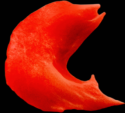 34
תשובה
א. תופעות הגורמות לירידה בכמות החמצן המגיעה לתאים, ולכן לנזקים בדרגות חומרה שונות: לעיכוב ההתפתחות, לחולשה (ואף למוות במקרים של אנמיה חרמשית או הרעלת פחמן חד-חמצני). ירידה בכמות החמצן המגיעה לתאים פוגעת בתהליך הנשימה התאית, ולירידה בכמות האנרגיה (האגורה ב-ATP) הנחוצה לפעולות החיים בתאים.












ב. תופעה הגורמת לעלייה בכמות החמצן המגיעה לתאים:
הגדלת כמות החמצן המגיעה לתאי השרירים גורמת להגדלת קצב הנשימה התאית ולייצור אנרגיה רבה יותר, הנחוצה להתכווצות השרירים.
ילד מגיע לרופא ומתלונן על עייפות חולשה וחוסר יכולת להתאמץ מאמץ גופני.  הרופא מבחין שהילד חיוור, ובבדיקת דם נמצאה רמת המוגלובין נמוכה מהנורמה (אנמיה).
אנמיה חרמשית היא מחלה תורשתית קשה העלולה להסתיים במוות. עקב פגם גנטי, נוצר המוגלובין פגום.
הפגם גורם לשינוי בצורת תאי הדם האדומים לצורת חרמש.
פחמן חד-חמצני הוא רעל רעיל 
ביותר בשל נטייתו להתקשר להמוגלובין באותו אתר קשירה שהחמצן מתקשר אליו. הנטייה של הפחמן החד-חמצני להתקשר להמוגלובין גדולה פי 250 מנטיית החמצן להתקשר להמוגלובין.
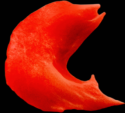 יש ספורטאים הנוטלים הורמון (אריתרופויטין), הגורם להגברת קצב ייצור תאי דם אדומים ולהגדלת מספרם, כדי לשפר את הישגיהם.
35
תאי דם לבנים
תאי הדם הלבנים הם חלק ממערכת ההגנה של הגוף. 
הם מתפקדים כ"חיילים" של הגוף, "הנלחמים" בגורמים זרים החודרים לגוף כגון חיידקים וּוירוסים,
וכן כ"שוטרים" "הנלחמים" בתאים סרטניים - תאי גוף שעברו מוטציות שגרמו להם להפוך לתאים סרטניים, להתחלק בדרך לא-מבוקרת וליצור גידולים.






לתאי הדם הלבנים יש יכולת:
א. לצאת מכלי הדם ולהגיע לרקמות.
ב. לזהות את הגורמים הזרים ולהבחין בינם לבין תאי הגוף.
ג. לפגוע בגורמים הזרים ולחסלם.



יש בגוף סוגי שונים של תאי דם לבנים (לימפוציטים, פגוציטים ועוד).

מצגת "מערכת ההגנה והחיסון" עוסקת במפורט בנושאים אלו.
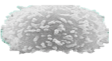 36
36
סרטן הדם – לויקמיה
לויקמיה היא מחלה קשה הנוצרת עקב שיבוש ביצירת תאי הדם (על פי רוב תאי הדם הלבנים) 
במח העצמות, המתבטא ביצירת מספר עצום של תאי דם פגומים – על פי רוב תאי דם לבנים. 
תאי הלויקמיה אינם מתפקדים כרגיל. הם אינם יכולים לסייע לגוף להילחם בזיהומים. מסיבה זו, אנשים הסובלים מלויקמיה סובלים מזיהומים. 
נוסף על כך, לאנשים הסובלים מלויקמיה יש לעתים חוסר בתאי דם אדומים ובטסיות הדם משום שהייצור העודף של תאי הלויקמיה מדכא גם את יצירת תאי הדם האדומים וטסיות הדם. בעקבות זאת, החולים נראים חיוורים ומרגישים עייפים וחלשים. כאשר אין מספיק טסיות דם, גוברת הנטייה לדימומים עקב כל פציעה, אפילו קלה. 









הטיפול בלויקמיה
הטיפול כולל בעיקר כימותרפיה (תרופות הפוגעות בתאים הסרטניים) ולעתים השתלת מח עצם.
בהשתלת מח עצם מתורם זר מתעוררת לעתים בעיית דחייה, ולכן בישראל ובארצות אחרות קיים מאגר מח עצם. לעתים, נערכים מבצעים מתוקשרים, למציאת תורם מתאים לחולים ספציפיים.
נעסוק בנושא השתלות איברים (במקרה זה השתלת רקמה) במסגרת נושא מערכת ההגנה והחיסון.
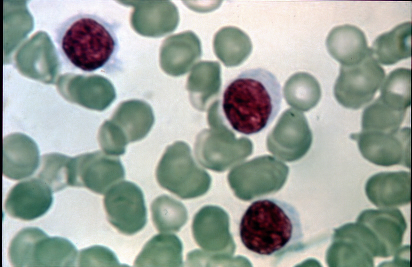 צילום מיקרוסקופי של דם אדם חולה בלויקמיה
בולט המספר הגדול של תאי דם לבנים. (אצל בני אדם בריאים יש הרבה יותר 
תאי דם אדומים מאשר תאי דם לבנים)
©National Institutes of Health (NIH)
37
37
לוחיות (טסיות) הדם ותהליך קרישת הדם.
לטסיות הדם תפקיד מרכזי בקרישת הדם. 
תהליך הקרישה הוא מנגנון חשוב בשמירת ההומאוסטזיס של נפח דם קבוע בגוף בעת פציעה. 
בנוסף, הוא מונע חדירת אורגניזמים גורמי מחלות לגוף דרך פצעים, לכן מהווה חלק ממנגנון ההגנה הלא-ייחודי בגוף (בכך נדון במצגת: מערכות ההגנה והחיסון של הגוף).
תהליך הקרישה מהיר מאוד. אחת הסיבות לכך היא שרוב החומרים המשתתפים בתהליך הקרישה נמצאים בפלסמה במצב לא-פעיל, ודרוש שינוי קטן על מנת להפכם לפעילים. 
פירוט התהליך:
לוחיות הדם נתקלות בקרע בדופן כלי הדם ומתפרקות
משתחרר מהן חומר הגורם להפעלת תהליך שרשרת שבסופו:
קריש דם
סיבי 
פיברין
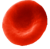 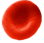 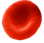 חלבון בלתי מסיס הנקרא פיברין היוצר פקעת של סיבים שחוסמת את הפצע
חלבון מסיס 
הנמצא בפלסמה הנקרא פיברינוגן
הופך ל-
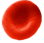 הקריש נוצר מסבך של סיבי פיברין וביניהם תאי דם אדומים
תהליך הקרישה צריך להיות מבוקר בדייקנות:
מצד אחד, הוא צריך להיות מופעל במהירות במקרה פציעה.
מצד אחר, הוא אינו צריך לפעול שלא לצורך. השאלה הבאה דנה בליקויים בקרישת הדם.
38
38
שאלה 13
שאלה 13:
יש שני ליקויים מרכזיים בתהליך קרישת הדם, הגורמים למחלות:
דממת – מחלה תורשתית המתאפיינת באי-קרישה או בקרישה אִטית מדי.
קרישת יתר – היווצרות קרישי דם שלא לצורך, גם לא במצב פציעה.
מתחו קו ביניהם לבין המילים/המשפטים הקשורים אליהם:
טיפול בתרופות נוגדות קרישה
טיפול בתרופות גורמות קרישה
אי-קרישה
דממת
סכנה לשבץ מוחי הנובע מחסימת כלי דם צר במוח על ידי קריש
סכנה לשטפי דם
קרישת יתר
סכנה להיסחפות קרישים בכלי הדם
סכנה לאבדן דם
סכנה מוגברת כאשר טסים טיסות ארוכות, כנראה בשל העדר זרימת דם לרגליים, לכן מומלץ ללכת הליכות קצרות בזמן הטיסה
39
תשובה
שאלה 13:
יש שני ליקויים מרכזיים בתהליך קרישת הדם, הגורמים למחלות:
דממת – מחלה תורשתית המתאפיינת באי-קרישה או בקרישה אִטית מדי.
קרישת יתר – היווצרות קרישי דם שלא לצורך, גם לא במצב פציעה.
מתחו קו ביניהם לבין המילים/המשפטים הקשורים אליהם:
טיפול בתרופות גורמות קרישה
טיפול בתרופות נוגדות קרישה
אי-קרישה
קרישת יתר
דממת
סכנה לשבץ מוחי הנובע מחסימת 
כלי דם צר במוח על ידי קריש
סכנה לשטפי דם
סכנה לאבדן דם
סכנה להיסחפות קרישים בכלי הדם
סכנה מוגברת כאשר טסים טיסות ארוכות, כנראה בשל העדר זרימת דם לרגליים, לכן מומלץ ללכת הליכות קצרות בזמן הטיסה
40
בדיקות דם בתור אמצעי אבחון למצבו של הגוף
בדיקות דם הן אחת הדרכים לאבחון מצבי מחלה, כלומר מצבים של סטייה מההומאוסטזיס.
בבדיקות דם בודקים את כמות תאי הדם השונים, וכן את ריכוז החומרים השונים בפלסמה. 
השאלות הבאות עוסקות בכך.
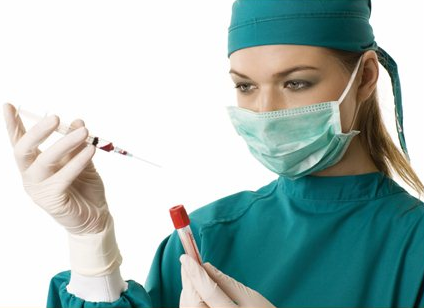 © istockphoto.com/ btrenkel
41
41
שאלה 14: בדיקות דם (תאי הדם)
שאלה 14:
להלן תוצאות של בדיקת דם של אדם כלשהו. בבדיקה נמדד מספרם של תאי הדם השונים.
נתחו את תוצאות הבדיקה.
42
42
תשובה
תשובה: 
הנבדק סובל מאנמיה. גם מספר תאי הדם האדומים וגם כמות ההמוגלובין שבהם נמוכים מן הנורמה.
מספר תאי הדם הלבנים תקין, דבר המעיד על כך שהנבדק אינו חולה במחלה הנגרמת מגורמים זרים שחדרו לגוף כגון חיידקים, וירוסים או פטריות. במקרה כזה יש עלייה בכמות תאי הדם הלבנים.
מספר לוחיות הדם תקין.
43
43
הרכב קבוע (פחות או יותר) של החומרים בפלסמה הוא תנאי הכרחי לקיום ההומאוסטזיס
בין היתר, בבדיקות דם בודקים את ריכוז החומרים השונים בדם. 
ריכוז המומסים השונים בפלסמה נשמר קבוע (פחות או יותר). יש חומרים שריכוזם משתנה בהשפעת המזון הנאכל, אך השינוי הוא לזמן קצר. סטיות מן הריכוזים הקבועים של המומסים מעידות על מחלה ועלולות לסכן את החיים.


דוגמאות: ריכוז גבוה של גלוקוז מעיד על מחלת הסוכרת;
             ריכוז גבוה של כולסטרול וחומצות שומן עלול לגרום להיווצרות טרשת עורקים;
             ריכוז גבוה של חלבון הנקרא בילירובין יכול להעיד על צהבת;
             ריכוז נמוך של ברזל (הנחוץ לבניית המוגלובין) יכול להעיד על אנמיה.

שאלה 15 עוסקת בניתוח תוצאות בדיקת הרכבי המומסים בפלסמה.
שאלה 16 עוסקת בשמירת ההומאוסטזיס של ריכוז גלוקוז קבוע בדם.
שאלה 17 עוסקת במחלת הסוכרת, המתאפיינת באי-שמירה על ריכוז גלוקוז קבוע בדם.
44
44
שאלה 15: בדיקות דם
שאלה 15:
להלן תוצאות של בדיקת דם של אדם כלשהו:
א. מדוע מנחים את הנבדקים  להיות בצום 12 שעות לפני הבדיקה?
ב. האם האדם סובל מסוכרת?
ג. השתנן הוא חומר פסולת הנוצר בכבד בעקבות פירוק חומצות אמיניות, עובר מן הכבד לדם, וממנו לכליות. 
הוא מופרש דרך השתן אל מחוץ לגוף. 
על מה יכול להעיד ריכוז גבוה מעל לנורמה של שתנן בדם?
ד. הכולסטרול מתחלק לכולסטרול "טוב" HDL, ולכולסטרול "רע" LDL. אתרו אותם בדף התוצאות ורשמו את שמם בעברית. הכולסטרול הטוב מגן מפני טרשת עורקים. הוא משמש מעין "שואב אבק" ביולוגי, בכך שהוא סופג את הכולסטרול הרע המצוי בעודף בכלי הדם ומעביר אותו לכבד. בריכוז גבוה מדי, הכולסטרול הרע עלול להצטבר בעורקים ולגרום לטרשת. 
אילו שינויים בתזונה הייתם ממליצים לאדם הנבדק לעשות? נמקו.
ה. מהי הסכנה בריכוז נמוך מדי של סידן?
45
45
תשובה
שאלה 14:
א. יש להיות בצום לפני 
   הבדיקה, כי אחרי אכילה
   יש עלייה זמנית בריכוזי 
   חומרי המזון המעוכלים
   בדם, שאינה מעידה על 
   מצב חולני.
ב. האדם אינו סובל מסוכרת.
   ריכוז הגלוקוז נמצא 
   בגבולות הנורמה.
ג. ריכוז שתנן גבוה בדם 
   עלול להעיד על בעיה 
  בכליות. (או, לעתים 
  רחוקות, על ייצור עודף שלו בכבד).

ד. רצוי שתזונת הנבדק תהיה דלה בכולסטרול ובשומנים, כדי להקטין את הסכנה להיווצרות טרשת. עם זאת, יש לזכור שרוב הכולסטרול נוצר בגוף בכבד, ורק מקצתו מגיע מן המזון. ייתכן שיש מקום, וזאת על פי הוראת רופא כמובן, להמליץ לנבדק ליטול סטטינים=תרופות להורדת כולסטרול, המעכבות את האנזים שמייצר כולסטרול בכבד. 

ה. הסידן נחוץ לבניית העצמות. ריכוז נמוך מדי של סידן יוצר סיכון להתפתחות דלדול העצם (אוסטאופורוזיס) או מחלת רככת בילדים.   
.
46
46
שאלה 16: שמירת ההומאוסטזיס של ריכוז הסוכר בדם
שאלה 16:  התרשים מתאר שינויים שגרתיים בריכוז הגלוקוז בדם, ואת פעולת המנגנונים לשמירת ההומאוסטזיס, הגורמת  להחזרת ריכוז הגלוקוז למצב תקין.
המצב החדש:
עלייה בריכוז הגלוקוז בדם
תיאור פעולת מנגנון התיקון:
עלייה בקצב הפרשת ההורמון  ______מהלבלב, הגורמת לעלייה בקצב כניסת גלוקוז לתאים
שינוי, גורם משפיע:
מצב תקין של:
ריכוז גלוקוז בדם
תיאור פעולת מנגנון התיקון:
עלייה בהפרשת ההורמון גלוקגון מהלבלב, הגורמת לעלייה בקצב פירוק הגליקוגן* לגלוקוז בכבד וליציאת גלוקוז מן הכבד לדם
שינוי, גורם משפיע:
המצב החדש:
ירידה בריכוז הגלוקוז בדם
תזכורת
*גליקוגן: רב-סוכר שהוא חומר תשמורת הנאגר בתאי הכבד והשרירים. בשעת הצורך, הגליקוגן מתפרק לגלוקוז (חד-סוכר), העובר לדם וממנו לתאי הגוף
47
תשובה
המצב החדש:
עלייה בריכוז הגלוקוז בדם
תיאור פעולת מנגנון התיקון:
עלייה בקצב הפרשת ההורמון אינסולין מהלבלב, הגורמת לעלייה בקצב כניסת גלוקוז לתאים
גורם משפיע: אכילת מזון עשיר בפחמימות
מצב תקין של:
ריכוז גלוקוז בדם
תיאור פעולת מנגנון התיקון:
עלייה בהפרשת ההורמון גלוקגון מהלבלב, הגורמת לעלייה בקצב פירוק הגליקוגן לגלוקוז בכבד וליציאת גלוקוז מן הכבד לדם
גורם משפיע:
צום או רמת גלוקוז נמוכה במזון
המצב החדש:
ירידה בריכוז הגלוקוז בדם
התרשים לקוח מן המאמר: "שלילי / חיובי – זה לא ציון, זה משוב", מאת אילנה אדר, העלון למורי הביולוגיה, 170©
48
שאלה 17: מחלת הסוכרת
שאלה 17:
בגרפים שלפניכם מתוארים ריכוז האינסולין וריכוז הגלוקוז בדם של אדם בריא ואדם חולה סוכרת. הבדיקה נעשתה לאחר אכילת מזון עשיר בפחמימות.













א. איזה גרף מתאר את התוצאות של האדם הבריא ואיזה של החולה? נמקו.
ב. יש סוג של סוכרת שאינה נובעת ממחסור באינסולין, אלא מכך שהתאים אינם מגיבים 
   לאינסולין. שרטטו  במערכת ג' כיצד ייראה הגרף של אדם החולה במחלה זו.
גרף ב'
גרף א'
ריכוז
ריכוז
גרף ג'
גלוקוז
גלוקוז
זמן
זמן
זמן
אינסולין
אינסולין
49
49
תשובה
שאלה 17:










א. גרף א' – אדם בריא.
    גרף ב'- חולה סוכרת.
    באדם הבריא יש עלייה בריכוז האינסולין בדם בעקבות העלייה ברמת הגלוקוז. האינסולין 
    גורם להגברת קצב כניסת הגלוקוז לתאים, ולכן ריכוז הגלוקוז בדם יורד.
    באדם החולה אין כמעט שינוי בריכוז האינסולין, ולכן ריכוז הגלוקוז נשאר גבוה.
גרף ג'
גרף ב'
גרף א'
ריכוז
ריכוז
גלוקוז
גלוקוז
זמן
זמן
זמן
אינסולין
אינסולין
50
50
סיכום
הדם מורכב מפלסמה ומתאי הדם (תאים אדומים, תאים לבנים ולוחיות הדם).
  בפלסמה מומסים חומרים שמקצתם עוברים לתאים (כגון חומרי המזון), ומקצתם נשארים 
   בנוזל הדם.
 שמירה על ריכוז מומסים קבוע פחות או יותר בפלסמה חיונית לשמירת ההומאוסטזיס בגוף.
 שינוי מתמשך בריכוז חומרים בדם מעיד על מחלה.
 תאי הדם נוצרים מתאי גזע המצויים במח העצמות.
 תאי הדם האדומים "אחראים" להובלת חמצן לכל תאי הגוף, בעזרת חלבון המוגלובין 
  המצוי בהם. 
 תאי דם לבנים "אחראים" להגנת הגוף מפני גורמים זרים.
 לוחיות הדם פועלות בתהליך קרישת הדם. תהליך קרישת הדם חיוני לשמירת ההומאוסטזיס
  בנוגע לנפח דם ולחץ דם קבועים, וכן במניעת חדירת גורמים זרים לגוף דרך פצעים.
51
51
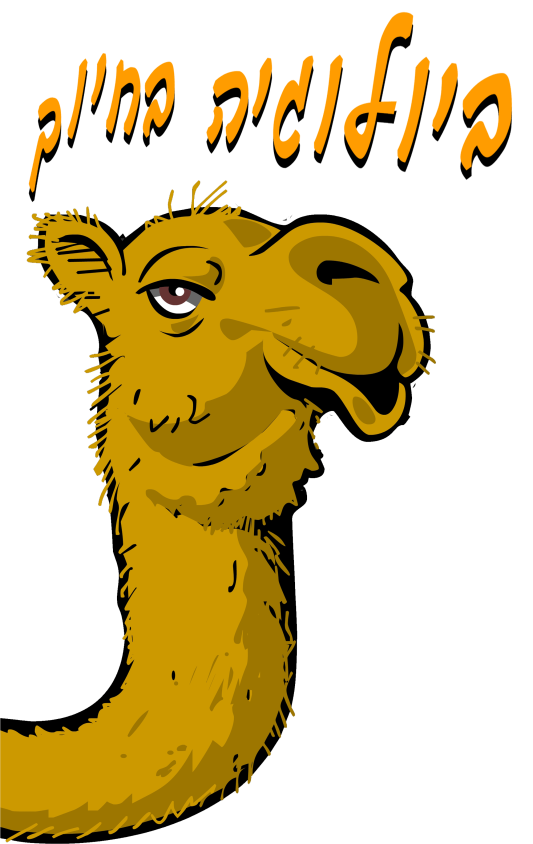 שאלה 18: ביולוגיה בחיוך
שאלה 18:
בדיקת דם היא כלי יעיל לאבחון מצב בריאותו של הנבדק.
הבעיה היחידה היא שרוב האנשים אינם אוהבים לראות מחטים ואינם אוהבים לראות דם, בייחוד כשהוא יוצא מן הגוף שלהם.

תכננו ניסוי שבו תבחנו את האפשרות למצוא תחליף לשימוש בדם בבדיקה לגילוי סכרת.
לצורך כך, בצעו את הניסוי ב: זיעה, נזלת ושעוות אוזניים.

א. תארו בקצרה את הניסוי.
ב. באיזו בקרה תשתמשו?
ג. באיזה גרף תבחרו כדי להציג את התוצאות? נמקו.
ד. כיצד תוכלו לקבוע אם אחת מן השיטות יעילה לזיהוי סכרת בנבדקים?
52
52
52
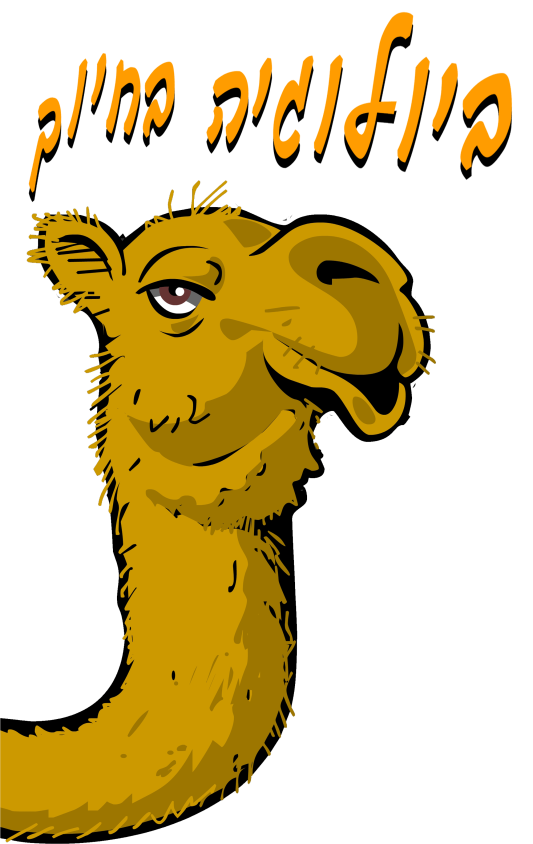 תשובה
שאלה 18:
בדיקת דם היא כלי יעיל לאבחון מצב בריאותו של הנבדק.
הבעיה היחידה היא שרוב האנשים אינם אוהבים לראות מחטים ואינם אוהבים לראות דם, בייחוד כשהוא יוצא מן הגוף שלהם.

תכננו ניסוי שבו תבחנו את האפשרות למצוא תחליף לשימוש בדם בבדיקה לגילוי סכרת.
לצורך כך, בצעו את הניסוי ב: זיעה, נזלת ושעוות אוזניים.

א. תארו בקצרה את הניסוי.
ב. באיזו בקרה תשתמשו?
ג. באיזה גרף תבחרו כדי להציג את התוצאות? נמקו.
ד. כיצד תוכלו לקבוע אם אחת מן השיטות יעילה לזיהוי סכרת בנבדקים?
תשובה: 
א. נאסוף דוגמת זיעה, נזלת ושעוות אוזניים מכמה נבדקים בריאים ומכמה חולים ונבדוק את רמת הסוכר בדגימה. 
ב. הבדיקות שייערכו על הפרשות של אנשים בריאים ישמשו בתור בקרה.
ג. גרף עמודות. המשתנה הבלתי תלוי (מצב האדם: חולה/בריא) הוא משתנה בדיד.
ד. אם באחת הבדיקות יתקבל הבדל ניכר ברמת הסוכר בין נבדקים (מספר נבדקים) בריאים לחולים, נוכל לקבוע שהיא יעילה לזיהוי המחלה.
53
53